Photo credit: USAID GHSC-PSM project
Market Description for Child Health
Ebonyi State
June 26, 2023
Framework and Methodology 

CH Trends in Ebonyi state

Demand highlights

Supply highlights

CH market constraints

Healthy CH Market framework
01
Outline
02
03
04
05
06
2
Approach and framework
Approach to Market Description
Four step process to develop Child Health market
Market system framework guides the market description
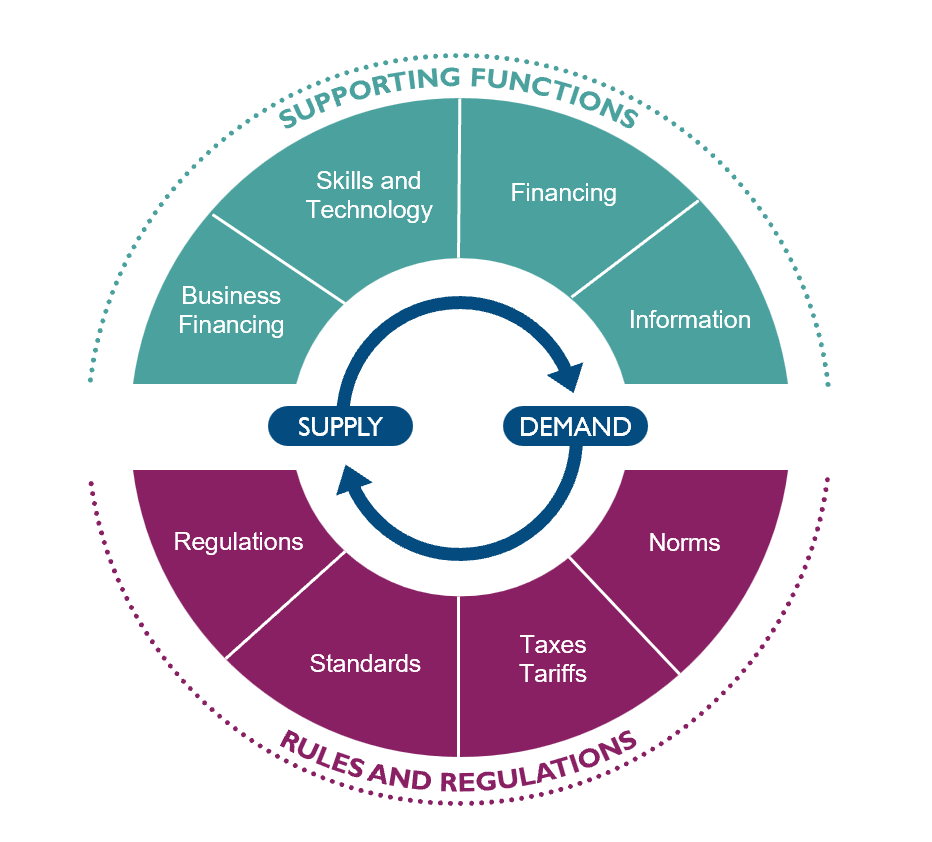 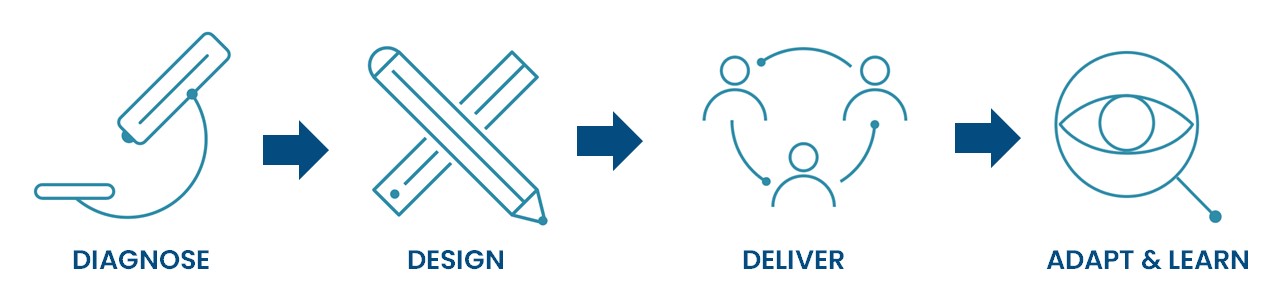 Market description is the first task in DIAGNOSE (e.g. inception phase)
Helps define the problem
Select the ‘right’ market(s)
Identify further data needs for DIAGNOSE
Focuses on describing the market structure first
We followed a four-step approach to conduct this assessment
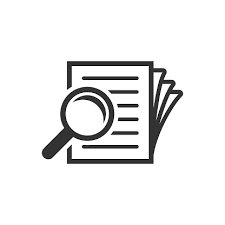 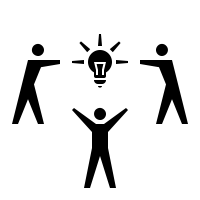 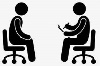 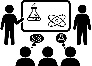 1
2
3
4
Key Informant Interview
Validation Workshop
Co-creation Workshop
Desk Review
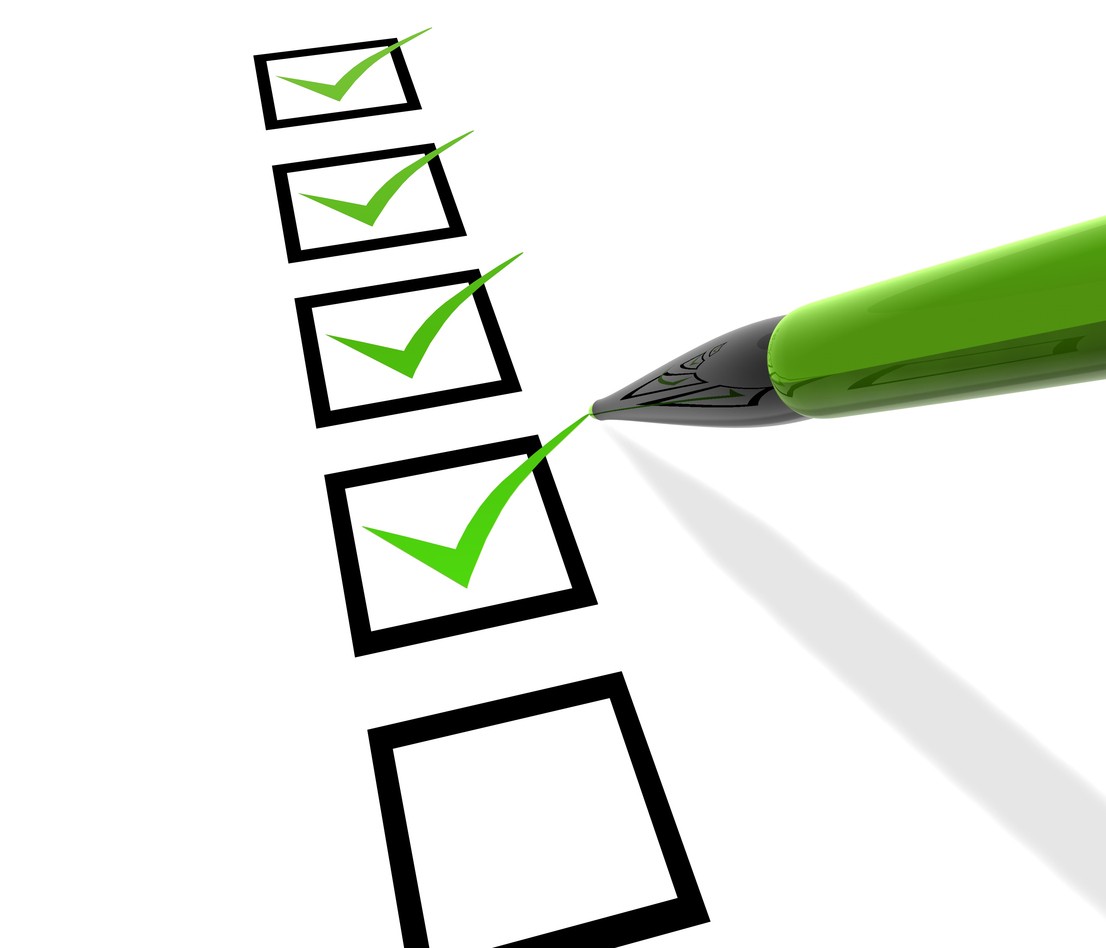 Description
Conducted desk review of relevant documents within the state to understand its  demography, health and economic indicators
Conducted secondary data analysis on survey data to profile disadvantaged population groups
Conducted 33 key informant interviews across the public and private sector
Gathered first-hand perspectives from experts on the challenges affecting the engagement of private sectors in the state to improving child health
Conducted one validation workshop to verify findings from the desk reviews and interviews as well as align on the root causes of the issues and proposed solutions
Conducted a workshop with critical stakeholders including the USAID mission to develop interventions to address the root causes of the market failure
SOURCE: Solina analysis
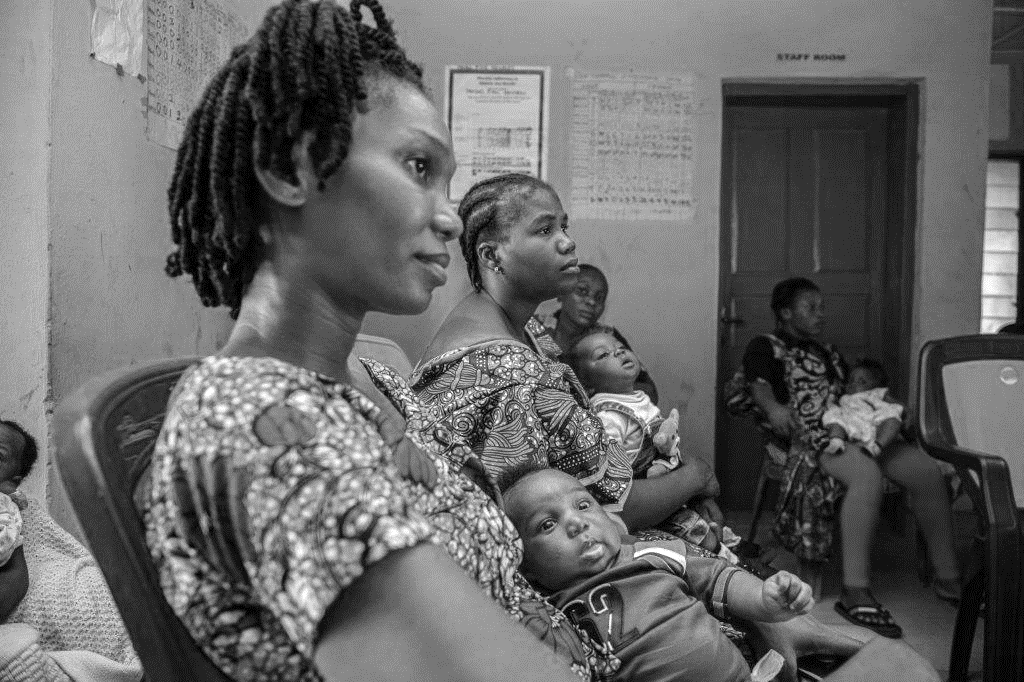 Child Health Indices in Ebonyi
5
Photo credit: USAID GHSC-PSM project
Child Health Indices in Ebonyi – State background
Multiple ‘macro’ level factors influence public/private supply and consumer demand for Child Healthcare in Ebonyi
Ebonyi State Profile
Total Population1
3,490,383 (35th)
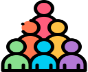 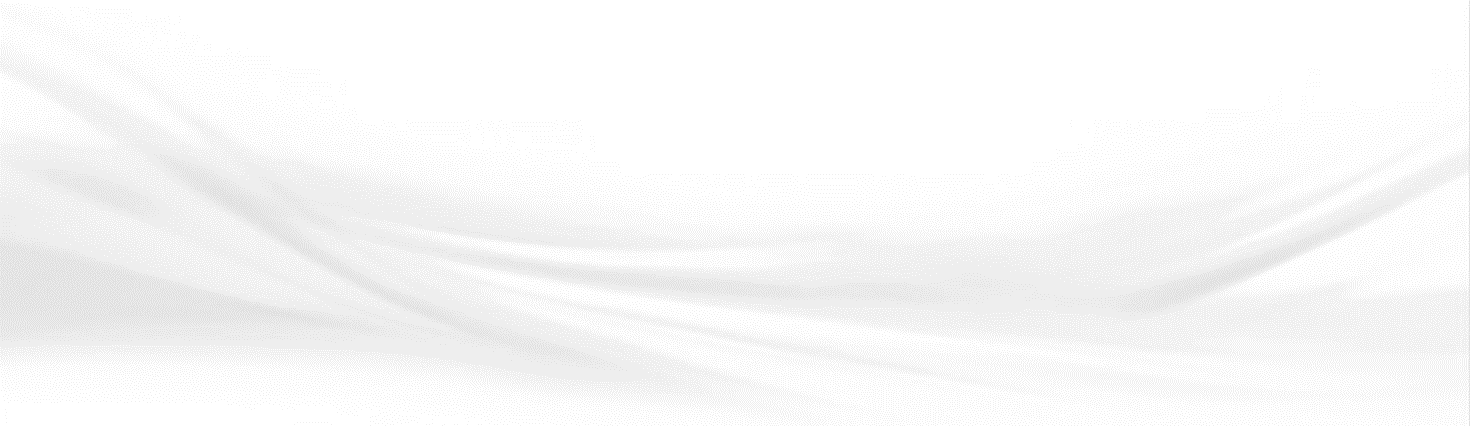 % young/old5
40% below 15yrs
Izzi
Ohaukwu
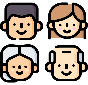 Ebonyi
Population key
Ishielu
Ezza
North
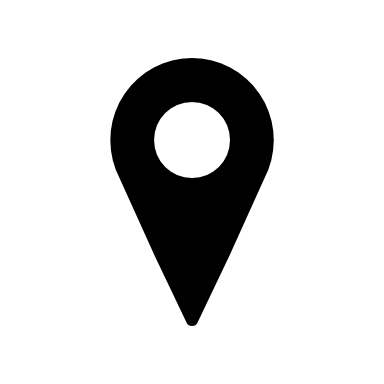 Abakaliki
% Literacy rate5
(Female) 54.6%
(Male) 82.4%
Onicha
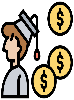 Ezza
 South
Ikwo
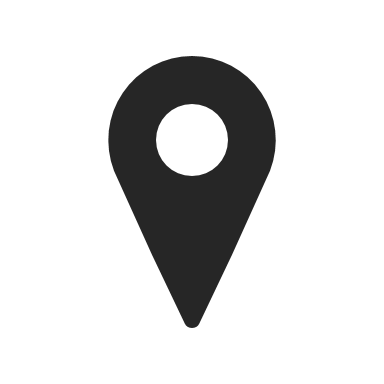 State capital
Ohaozara
Afikpo
North
Ivo
Afikpo
South
GDP (total)2
$2.9billion (17th)
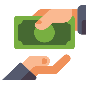 Poverty rate3
79.76%
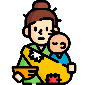 % Urban/rural4
Urban -25%
Rural - 75%
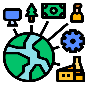 > 300,000
200,000 – 300,000
< 200,000
High poverty rate in Ebonyi makes financial accessibility the biggest barrier to accessing care in the state and this is worsened by knowledge gaps on care seeking behaviors due to the low literacy rates in women 
The state is also 75% rural and this indicates that geographical barriers could also impede access to care
Source: Team analysis, 1 Kingmarkers- State Population  2 Kingmarkers- (NDHS) ,3 NATIONAL BUREAU OF STATISTIC (Poverty and Inequality In Nigeria – 2019) 4 https://www.new.funai.edu.ng/about-ebonyi-state/ 5 Statisca
Child Health prioritized indicators
Child Health Market Description – Program Focus
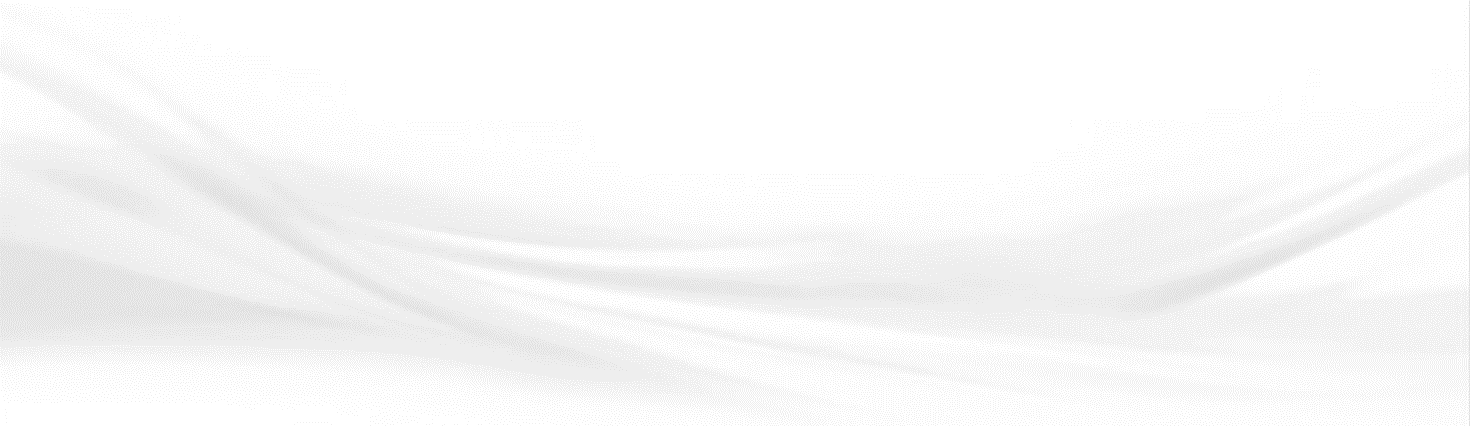 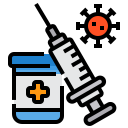 Fully Vaccinated
BCG
Penta-1
Penta-3
Vaccination
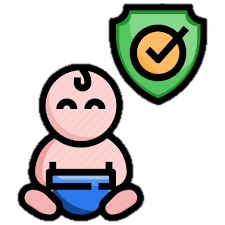 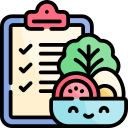 Moderate Acute Malnutrition
Severe Acute Malnutrition
Stunting
Underweight
Nutrition
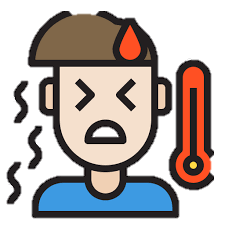 Acute Respiratory Infection*
Fever
Diarrhea
Malaria
Child illnesses
Source: NDHS, 2018										 *Insufficient data available for ARI
Child Health prioritized indicators
Breakdown of indicators used to evaluate CH
1. NDHS reports 2. MCIS reports 3. NNHS reports 4. MIS Reports
8
Child Health Indices – Trends in Child Health ( Vaccination)
Across both surveys, there is a significant drop-out rate in vaccinations, most evident from the first (BCG) to full vaccination
Vaccine coverage comparison
MICS1
National
South-East
Ebonyi
Zero-dose
BCG
Penta-3
Measles 1
Fully vaccinated
99%
99%
94%
92%
89%
86%
79%
74%
60%
57%
57%
36%
30%
7%
1%
NDHS2
96%
93%
83%
82%
75%
67%
64%
57%
54%
50%
45%
35%
31%
8%
5%
NDHS data looks like a more realistic representation of the vaccine coverage of the state; which shows Ebonyi state performing better than national average but on comparable levels with its regional counterparts across multiple indicators
As a result of donor-funded vaccination strengthening programs, Ebonyi state has a relatively lower proportion of children who have not taken any dose of vaccine compared to the national and regional average
Source: Team analysis 1. MICS Reports,  2021  2 NDHS 2018 3. NNHS report 2018
Child Health Indices – Trends in Child Health
Ebonyi’s vaccine trends show general improvement in vaccinations across MICS and NDHS reports
Vaccine coverage trends
2011
2016
2021
MICS1
Measles 1
Penta-3
Fully vaccinated
BCG
Zero-dose
+4%
+24%
+7%
36%
-5%
99%
99%
96%
92%
89%
86%
83%
75%
20%
58%
54%
53%
35%
6%
1%
2008
2013
2018
NDHS2
+17%
+22%
96%
+3%
91%
-5%
82%
80%
79%
-19%
64%
62%
61%
60%
51%
50%
23%
45%
11%
5%
Across both surveys, there has been significant increase in vaccination uptake for all vaccines, however, the NDHS is more conservative compared to the MICS in terms of the percentage of fully vaccinated children in the state
Source: Team analysis 1. MICS Reports,  2021,2016,2011  2 NDHS 2018,2013,2008 3. NPHCDA
Child Health Indices – Trends in Child Health
Ebonyi’s nutrition indicators show high rates of underweight and stunting alongside low levels of vitamin A supplementation
Status of nutrition indicators (NNHS, 2018)
National
South-east
Ebonyi
Severe acute malnutrition
Vitamin A (6-months)
Underweight
Stunting
Moderate acute malnutrition
32%
41%
32%
25%
20%
20%
25%
17%
13%
6%
6%
5%
2%
1%
1%
Trend of nutrition indicators over the last four years  (NNHS)
2014
2015
2018
+14%
+9%
+10%
25%
32%
21%
20%
25%
0%
16%
12%
-3%
11%
11%
6%
6%
5%
4%
1%
0%
The percentage of underweight children has almost doubled in the last four years this can be attributed to increased poverty resulting in poor dietary habits and poor care-seeking habits for diarrhea and other diseases that affect nutrition outcomes
Source: Team analysis NNHS reports
Child Health Indices – Trends in Child Health
Although treatment of malaria and fever in children has increased over the years, there has been a decline in the treatment of diarrhea
Treatment of Childhood illness comparison
Fever1
Malaria2
Diarrhea1
National
South-East
Ebonyi
71%
74%
71%
64%
65%
61%
54%
55%
42%
38%
40%
20%
32%
30%
30%
27%
26%
24%
22%
19%
13%
11%
6%
NA
Treatment of Childhood illness trend
-15%
2010
2015
2021
+12%
64%
-21%
64%
+2%
55%
-14%
52%
71%
+76%
+2%
51%
47%
32%
31%
25%
21%
30%
30%
30%
26%
19%
25%
13%
17%
11%
9%
NA
NA
NA
Use of ITN by children*
Microscopy
RDT
Treatment using any ACT*
Prevalence
Treatmenta
Prevalence
Treatmenta
Although there has been an increase in the percentage of children who are treated for fever, the treatment of diarrhea on the other hand has seen a significant decline in treatment  over the years
The use of ITNs to prevent malaria has also risen over the years, likely due to the distribution of free ITNs in the state by the Malaria Elimination Program and ebony is currently above the national and regional average for this indicator
Source: Team analysis 1 NDHS 2018 2. MIS Reports,  2021   *south-eastern average
a- percentage of children for whom advice or treatment was sought
Both surveys show a significant drop-out rate of over 60% from first to full vaccination on the vaccination continuum of care
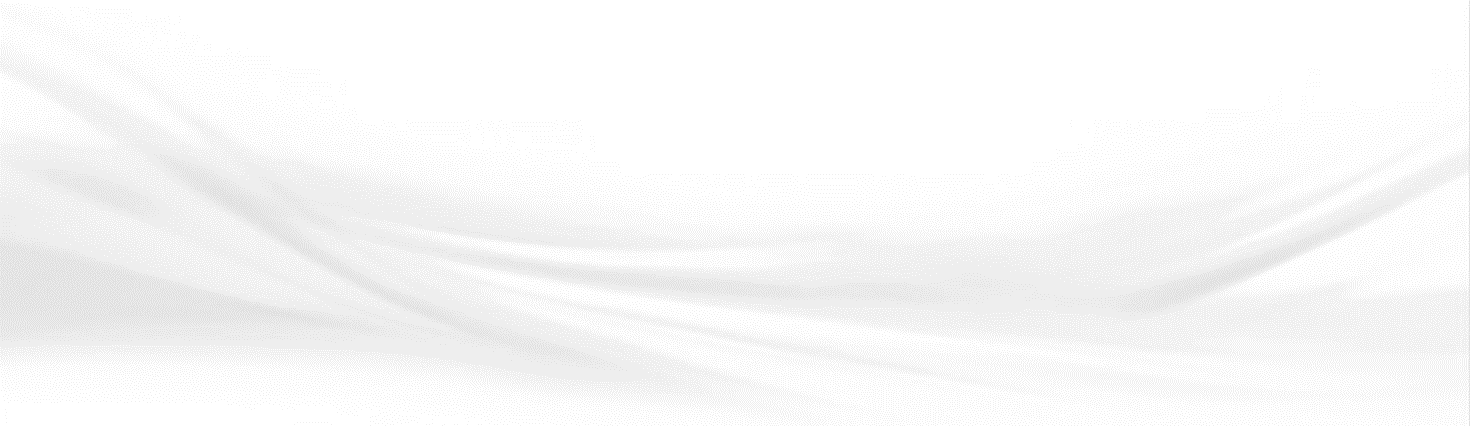 MICS, 20211
-1%
99
98
-44%
66
+12%
54
-47%
19
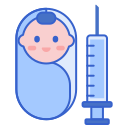 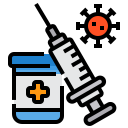 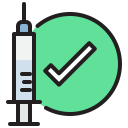 NDHS, 20182
96
96
+ 0%
82
- 14%
-18%
64
Fully Vaccinated
Penta-3
Penta-1
BCG
Measles 1
- 38%
26
Team analysis, NDHS, MICS Report
13
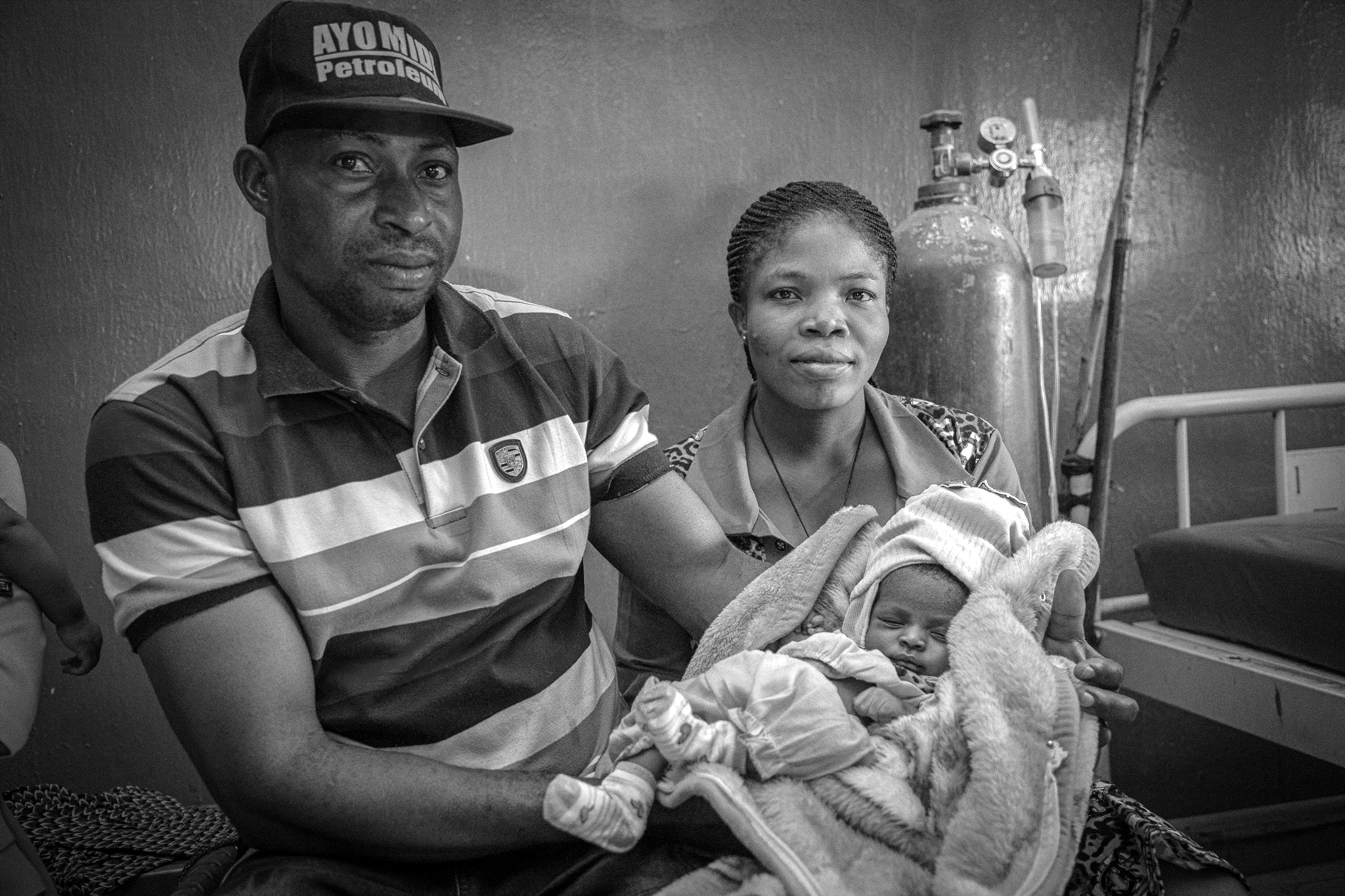 Demand for Child Health Services in Ebonyi
14
Photo credit: USAID GHSC-PSM project
DEMAND – Vaccination
BCG vaccination rate is generally high, but uptake is higher amongst infants born to older, wealthier and more educated mothers
Proportion of infants who received BCG vaccine after birth1 (%)
Did not receive vaccine
Received vaccine
BCG uptake by mother’s educational qualification
BCG uptake by geographical location (%)
BCG by mother’s  age group (%)
5%
0%
4%
5%
5%
12%
8%
11%
No education
100%
95%
96%
95%
95%
92%
88%
89%
84%
Incomeplete 
primary
Urban
Rural
15-19
20-24
25-29
30-34
35-39
40-44
45-49
Complete 
primary
BCG uptake by household wealth quintiles (%)
0%
2%
6%
6%
Incomplete 
secondary
Complete 
secondary
2%
0%
Higher
Lowest
Lower
Middle
Higher
Highest
There is a directly proportional relationship between wealth quintiles and BCG uptake, likely because women of lower income levels are more likely to deliver at home, without skilled professionals trained to administer the vaccine at birth
Older mothers also show higher use of BCG vaccination for their children, which may indicate an awareness gap for younger mothers
Source: Team analysis , 1. NDHS 2018 Secondary Data Analysis 2. https://citypopulation.de/en/nigeria/admin         3. https://data.worldbank.org/indicator/SP.DYN.CBRT.IN?locations=NG
DEMAND – Vaccination
Children within the lower and lowest wealth quintile born to younger women are less likely to receive Penta 1
Proportion of children who received Penta-1 vaccine 6 weeks after birth1 (%)
Did not receive vaccine
Received vaccine
Penta-1 by educational levels
Penta-1 by geographical location (%)
Penta-1 by mother’s  age group (%)
4%
10%
12%
12%
No education
100%
88%
88%
Incomeplete 
primary
Urban
Rural
15-19
20-24
25-29
30-34
35-39
40-44
45-49
Complete 
primary
Penta-1 by household wealth quintiles (%)
4%
Incomplete 
secondary
Complete 
secondary
Higher
Lowest
Lower
Middle
Higher
Highest
Children within the lower and lowest wealth quintile are less likely to receive Penta 1 this indicates that there could be financial barriers to access in terms of cost of transportation to the facility for these women
Younger women are less likely to take their children for Pental 1 and could be because they are more likely to be less experienced or aware because they are primiparous compared to their older multiparous counterparts
Source: Team analysis , 1. NDHS 2018 Secondary Data Analysis
DEMAND – Vaccination
Completion rate of the Penta vaccination is higher amongst children born in higher income households to women within the older age groups
Proportion of children who received Penta 3 within 14 weeks after birth1 (%)
Did not receive vaccine
Received vaccine
Penta-3 by educational levels
Penta-3 by geographical location (%)
Penta-3 by mother’s  age group (%)
8%
12%
12%
No education
88%
88%
81%
77%
74%
70%
69%
Incomeplete 
primary
68%
Urban
Rural
15-19
20-24
25-29
30-34
35-39
40-44
45-49
Complete 
primary
Penta-3 by household wealth quintiles (%)
Incomplete 
secondary
Complete 
secondary
Higher
Lowest
Lower
Middle
Higher
Highest
Children with younger mothers in the lower and lowest wealth quintile have lowest completion rate for the Penta vaccine, likely due to financial barriers in terms of transportation cost to the health facility as well as knowledge gaps of the vaccination schedule because they could be primiparous
Source: Team analysis , 1. NDHS 2018 Secondary Data Analysis	 a. Using 5% as proportion of pregnant women in the state, 58% SBA penetration rate 	*Skilled birth provider-doctor, nurse/midwife or auxiliary midwife
2. https://citypopulation.de/en/nigeria/admin         3. https://data.worldbank.org/indicator/SP.DYN.CBRT.IN?locations=NG
DEMAND – Vaccination
Measles vaccine uptake increases with increasing mother’s educational qualification, income level and age
Proportion of infants who received measles 1 vaccine1
Received vaccine
Did not receive vaccine
Measles 1 by mother’s educational qualification
Measles 1 by geographical location
Measles 1 by mother’s  age group
No education
50%
50%
Incomeplete 
primary
67%
58%
55%
50%
51%
51%
47%
47%
21%
Urban
Rural
15-19
20-24
25-29
30-34
35-39
40-44
45-49
Complete 
primary
Measles 1 by household wealth quintiles
Incomplete 
secondary
Complete 
secondary
Higher
Lowest
Lower
Middle
Higher
Highest
Children with younger mothers have lower uptake of the Measles vaccine, likely due to a lack of information on the benefits of the vaccine
The increasing vaccine uptake with increasing wealth quintile indicates some financial barrier access possibly linked to the cost of transportation
Source: Team analysis , 1. NDHS 2018 Secondary Data Analysis 2. https://citypopulation.de/en/nigeria/admin         3. https://data.worldbank.org/indicator/SP.DYN.CBRT.IN?locations=NG
DEMAND – Vaccination
Proportion of fully vaccinated children is generally low regardless of wealth quintiles levels, location, education or age of the mothers
Proportion of children who are fully vaccinated* aged 0-23 months1 (%)
Received vaccine
Did not receive vaccine
Fully vaccinated by educational levels
Fully vaccinated by geographical location (%)
Fully vaccinated by mother’s age group (%)
No education
72%
73%
Incomeplete 
primary
28%
27%
Urban
Rural
15-19
20-24
25-29
30-34
35-39
40-44
45-49
Complete 
primary
Fully vaccinated by household wealth quintiles (%)
Incomplete 
secondary
Complete 
secondary
Higher
Lowest
Lower
Middle
Higher
Highest
Most children receive the first dose of the vaccines but do not complete the vaccination regardless of the age group, wealth quintile, level of education or geographical location of their mothers. This could be indicative of low awareness, knowledge gaps or misinformation of the mother on the importance of completing vaccination
Source: Team analysis , 1. NDHS 2018 Secondary Data Analysis	Received one dose of BCG, 3 doses of  DPT-HepB-Hib, 3 doses of polio and 1 dose of measles
DEMAND – Diarrhea
Majority of children who treated for diarrhea are born to mothers with higher education levels in the urban area
Proportion of children who received treatment for diarrhea1 (%)
Received medical treatment
Did not receive medical treatment
Diarrhea treatment by educational levels
Diarrhea treatment by location (%)
Diarrhea treatment by mother’s  age group (%)
0%
0%
No education
48%
56%
100%
100%
Incomeplete 
primary
52%
44%
0%
15-19
20-24
25-29
30-34
35-39
40-44
45-49
Urban
Rural
Complete 
primary
Diarrhea treatment by household wealth quintiles (%)
Incomplete 
secondary
Complete 
secondary
0%
Higher
Lowest
Lower
Middle
Higher
Highest
The biggest determinant of whether or not a child is treated for diarrhea is the mother’s education and is indicative of knowledge gaps on the appropriate treatment of diarrhea 
There are norms in Ebonyi state, which encourage traditional treatment for both childhood illnesses, posing more risks. These practices are more likely in rural, poorer and less educated families
Source: Team analysis , 1. NDHS 2018 Secondary Data Analysis
2. https://citypopulation.de/en/nigeria/admin      3. https://data.worldbank.org/indicator/SP.DYN.CBRT.IN?locations=NG
DEMAND – Malaria
Use of treated nets to prevent malaria in children is influenced by the education and income levels of the mother
Proportion of children who are using insecticide treated nets1 (%)
No nets
Used treated nets
Proportion by educational levels
Proportion by geographical location (%)
Proportion by mother’s  age group (%)
29%
32%
No education
Incomeplete 
primary
72%
69%
Complete 
primary
Urban
Rural
15-19
20-24
25-29
30-34
35-39
40-44
45-49
Proportion by household wealth quintiles (%)
Incomplete 
secondary
8%
Complete 
secondary
Higher
Lowest
Lower
Middle
Higher
Highest
More women amongst higher wealth quintiles who can afford to purchase ITN show wider usage of the nets this indicates that financial barriers to access persists even though there are ongoing net campaigns in the state
Source: Team analysis , 1. NDHS 2018 Secondary Data Analysis
DEMAND –  Malaria
Women of higher income levels and education living in urban areas are more likely to have ACT administered to their children
Proportion of children who took ACT for malaria1 (%)
Received vaccine
Did not receive vaccine
Malaria treatment by mother’s educational qualification
Malaria treatment by geographical location (%)
Malaria treatment by mother’s age group (%)
48%
No education
59%
78%
Incomeplete 
primary
54%
52%
48%
47%
41%
42%
40%
Urban
Rural
15-19
20-24
25-29
30-34
35-39
40-44
45-49
Complete 
primary
Malaria treatment by household wealth quintiles (%)
0%
Incomplete 
secondary
Complete 
secondary
0%
Higher
Lowest
Lower
Middle
Higher
Highest
Children born to less educated women in the lower and lowest income levels are less likely to be treated with ACTs and this is indicative of financial barriers to access as a well as knowledge gaps. It is also indicative of a preference for herbal healers which is tied to socio-cultural norms especially in rural areas
Source: Team analysis , 1. NDHS 2018 Secondary Data Analysis
DEMAND – Fever/Cough
Families with higher educational qualifications and income levels are more likely to seek medical treatment for childhood illnesses
Proportion of children who received treatment for Fever/Cough1 (%)
Received medical treatment
Did not receive medical treatment
Fever/cough treatment by educational levels
Fever/cough treatment by location (%)
Fever/cough treatment by mother’s age group (%)
29%
38%
No education
71%
Incomeplete 
primary
62%
Urban
Rural
15-19
20-24
25-29
30-34
35-39
40-44
45-49
Complete 
primary
Fever/cough treatment by household wealth quintiles (%)
Incomplete 
secondary
Complete 
secondary
Higher
Lowest
Lower
Middle
Higher
Highest
As financial barriers remain an obstacle to accessing care amongst families of lower income levels, so does the use of child healthcare services
There are norms in Ebonyi state, which encourage traditional treatment for both childhood illnesses, posing more risks. These practices are more likely in rural, poorer and less educated families
Source: Team analysis , 1. NDHS 2018 Secondary Data Analysis	
	2. https://citypopulation.de/en/nigeria/admin         3. https://data.worldbank.org/indicator/SP.DYN.CBRT.IN?locations=NG
CH- Ebonyi- Summary of Demand
The Child health market is failing children born to mothers with little to no education in the lower and lowest income levels
Estimated number of children
XX
Total number
Total number
Families using CH services
Families not using CH services
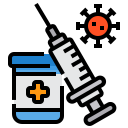 212,041
259,161
They are born to parents with higher educational levels
Live in households with higher to highest income level
Mothers are in the higher age group
They are born to parents with lower educational levels
Live in households with the lowest income level
Mothers are in the lower age groups
Vaccination
Vaccination
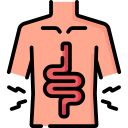 They are born to parents with higher educational levels
Live in households with higher to highest income level
They are born to parents with lower educational levels
Live in households with the lowest income level
Mothers belong to the oldest age group
28,508
23,324
Diarrhea
Diarrhea
Born to parents with higher educational levels
Live in households with higher to highest income level
Children are born to parents with lower educational qualifications
Live in households with the lowest income level
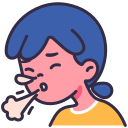 96,502
54,283
Fever/cough
Fever/cough
They are born to parents with lower educational levels
Live in households with the lowest income level
They are born to parents with higher educational levels
Live in households with higher to highest income level
101,035
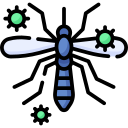 41,268
Malaria
Malaria
Source: Team analysis ,1. NDHS 2018 Secondary data analysis, Projected population estimates, 2021; using 13.5% as under-5 population in the state
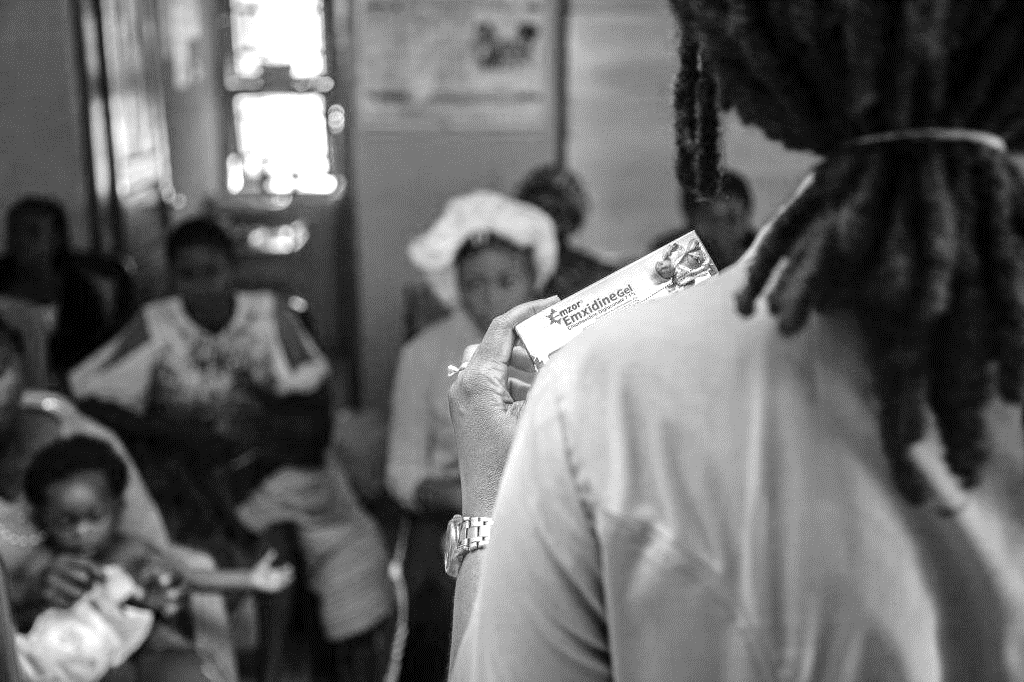 Supply of Child Health Services and Products in Ebonyi
25
SUPPLY - Stakeholders
There is a wide range of public and private market actors to consider when shaping the Child Health market
Pharmaceutical services (SMoH1)
Financing
EBSHIA6
BHCPF9
Commodity procurement & distribution
Donors
Consumers
Public
Private
On the product supply side, there are public, donor and private actors ensuring supply of CH products and equipment
On the service supply side, there is a mix of public and private actors in the CH market
CH services are financed by three sources, dominated by consumer OOP spending, donor funds and public
Regulatory agencies responsible for governing CH services and products markets are present at the state and federal levels
Financing
USAID19
UNICEF20
UNFPA21
WHO22
GHSC-PSM23
PQM+24
Commodity procurement
Importers/
Manufacturers*
Fidson
Emzor
Juhel
Drugfield
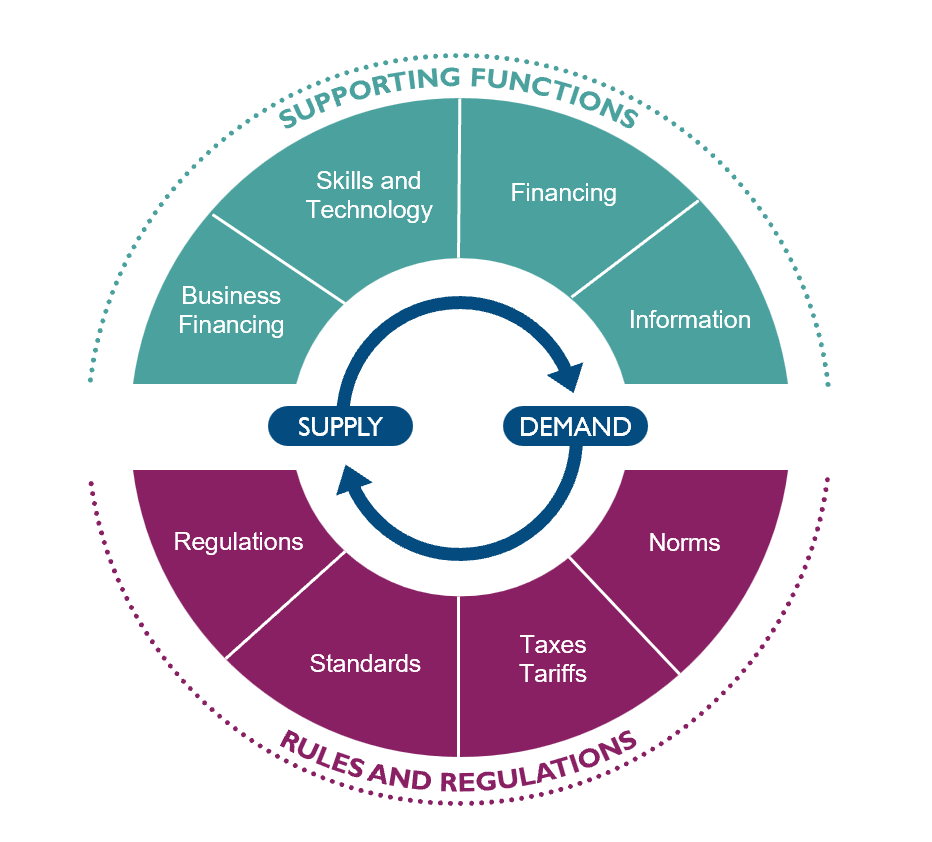 Consumers
Mothers
CSO (children)
Data management
HPRS10 (SMoH)
Wholesalers/
Distributors
Open drug markets in Ebonyi Kano and Aba
Consumers
Mothers
Retailers (products)
Community Pharmacies
PPMVs11
Policy and guidelines
SMoH1
SPHCB2
Health Service
SMoH- RMNCH+ dept
Regulators (Services)
Inspectorate unit
HMB4
MDCN5
NMCN6
PCN7
Health Service
FBO/NGO facilities
SFH
Private facilities
Professional associations
AGPMPN12
NANNM13
PMGMAN14
AGPNPN15
NAPPMED16
GMD17
ACPN18
NAFDAC3
Regulators (Products)
1. SMOH – State Ministry of Health, 2. SPHCB – State Primary Health Care Board, 3. NAFDAC – National Agency for Food and Drug Administration and Control, 4. HMB – Hospital Management Board, 5. MDCN – Medical and Dental Council of Nigeria, 6. NMCN – Nursing and Midwife Council of Nigeria, 7. PCN – Pharmacists Council of Nigeria, 8. EBSHIA – Ebonyi State Health Insurance Agency, 9. BHCPF – Basic Health Care Provision Fund, 10. HPRS – Health Planning, Research and Statistics 11. PPMVs – Proprietary and Patent Medicine Vendors, 12. AGPMPN - Association of General and Private Medical Practitioners of Nigeria, 13. NANNM – National Association of Nigeria Nurses and Midwives (NANNM), 14. PMGMAN - Pharmaceutical Manufacturers Group of Manufacturers Association of Nigeria, , 15. AGPNPN – Association of General Private Nursing Practitioners, 16. NAPPMED – National Association of Patent and Proprietary Medicines, 17. GMD – Guild of Medical Doctors, 18. ACPN – Association of Community Pharmacists of Nigeria, 19. USAID – United States Agency for International Development, 20. UNICEF – United Nations International Children's Emergency Fun, 21. UNFPA - United Nations Population Fund, 22. WHO – World Health Organization, 23. GHSC-PSM – Global Health Supply Chain Program-Procurement and Supply Management, 24. PQM+ - Promoting the Quality of Medicines Plus, 25. IHP – Integrated Health Program, 26. CHAI – Clinton Health Access Initiative, 27. HWFR – Health Work Force Registry, 28. PMI – President's Malaria Initiative
26
*Not based in Ebonyi
SUPPLY - Services
Limited # of public/private facilities in rural areas; private facilities are concentrated in a limited # of LGAs – mostly in the state capital
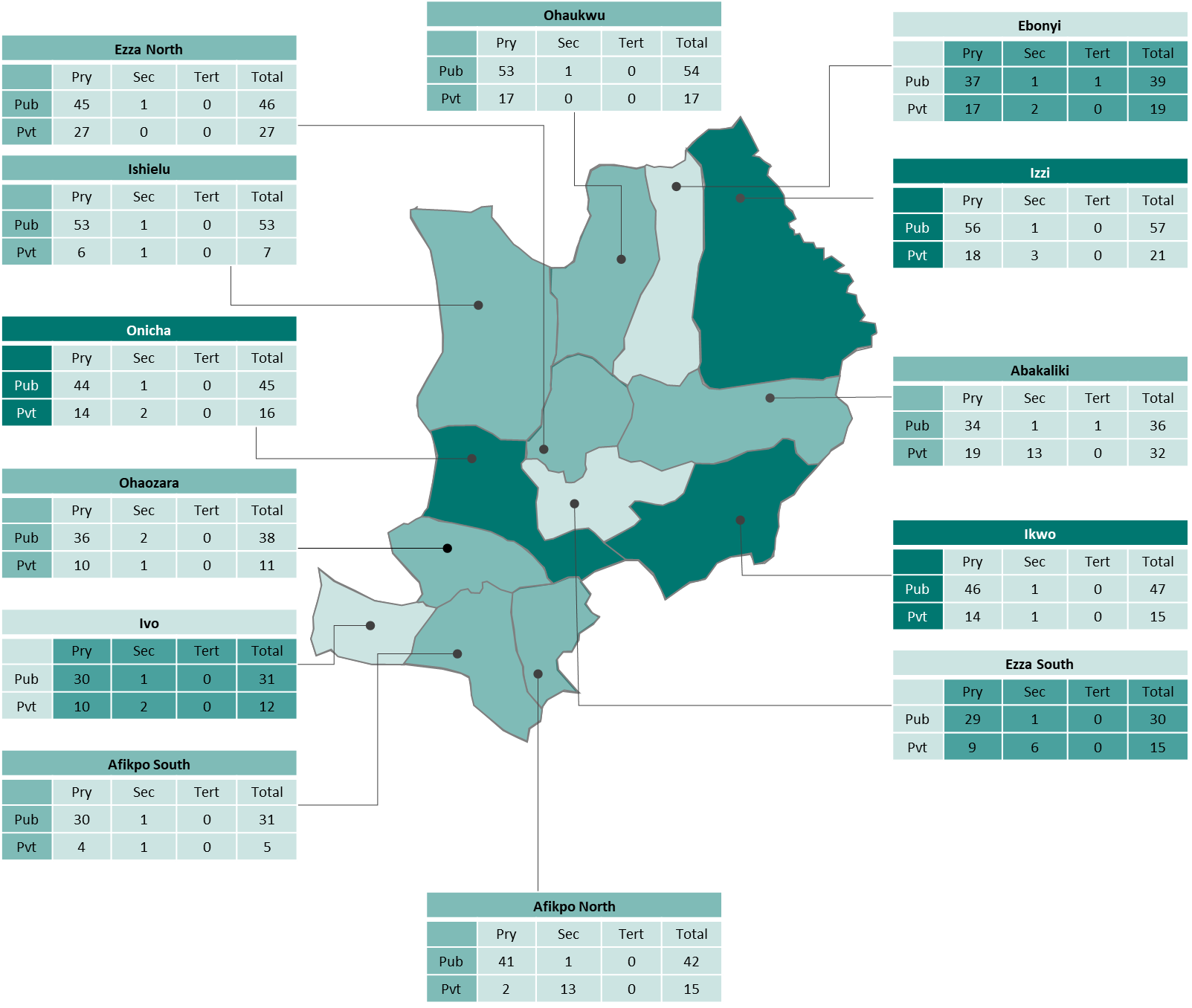 Population key
Private sector owns and manages 28% of health facilities in  Ebonyi, mostly at the primary and secondary levels
Ebonyi state capital - Abakaliki –has the largest number of private healthcare facilities
PHC facilities (19)
Secondary facilities (13) 

Others are clustered in:
Ezza North: 27 – all PHC
Izzi: 21 mostly PHC [18] and secondary [3]
Ebonyi: 19 mostly PHC [17] and secondary [2]
21
20
43
15
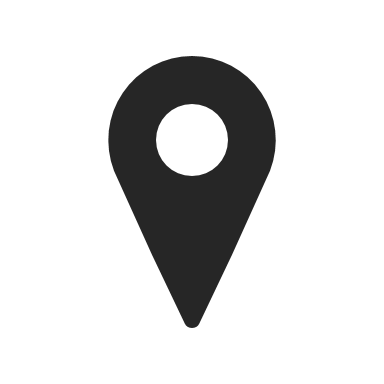 State capital
10
66
1
5
23
7
25
25
5
> 300,000
200,000 – 300,000
< 200,000
xx
- number of PPMVs
Source: Team Analysis 1. Ministry of Health   2. https://www.city-facts.com/, 3. Nigeria Health Facility Registry
SUPPLY-Trends of sources of Diarrhea and Fever/cough in children
An increasing proportion of families are seeking care from the public sector
Public sector
Private hospital/ doctor
Field worker
Chemist/PMS
Traditional practiotioner
Pharmacy
Other
Source of diarrhea treatment (%)
Source of Fever treatment (%)
Survey did not  account for PPMV’s and CPs in the question, was captured as private sectors
Survey did not  account for PPMV’s and CPs in the question, was captured as private sectors
1%
1%
2%
1%
2%
1%
0%
5%
3%
2%
1%
3%
1%
5%
2008
2013
2018
2008
2013
2018
Over the last decade, reliance on the public sector has increased significantly and this indicates that the private sector is losing the CH market  to the private sector
The major providers of treatment for diarrhea and fever are chemists/ Patent Medicine Vendors because they are the first point of call within the community for childhood illnesses
28
Source: Team analysis 	1. NDHS 2008, 2013 and 2018 Secondary Data Analysis
SUPPLY- Diarrhea treatment
Over half of child health services for treatment of diarrhea are sought from the private sector, with PPMVs as the most dominant providers of care
Government hospital
Government health center or post
Private hospital, clinic
Private chemist/PMS
Other private medical sector
Other
Sources of Child Diarrhea treatment by location
Sources of Child Diarrhea treatment by income levels
Child Diarrhea treatment by source (Total)
2%
2%
Rural
Urban
Lowest
Lower
Middle
Higher
Highest
In rural areas, PPMVs are the predominant providers of child healthcare due to their proximity to the households in the community 
Households within the urban area rely mostly on PPMVs and public PHCs in the treatment of diarrhea
SOURCE: NDHS 2018 data
SUPPLY- Fever/Cough treatment
Treatment of fever/cough are sought mostly from the PPMVs in the rural areas
Government hospital
Government health center or post
Public mobile clinic
Public fieldworker
Private hospital, clinic
Pharmacy
Other private medical sector
Chemist/PMS
Traditional practitioner
Other
Sources of Fever/Cough treatment by location
Sources of Fever/Cough treatment by income levels
Fever/cough treatment by source (Total)
2%
2%
2%
3%
3%
0%
1%
1%
1%
1%
2%
3%
2%
0%
0%
0%
5%
2%
2%
1%
0%
Rural
Urban
Lowest
Lower
Middle
Higher
Highest
Over 60% of receive treatment for fever/cough from the private sector (PPMVs and private hospitals/clinics)
Cultural norms, which encourage treatment of childhood illnesses outside facilities, through traditional practitioners exist in Ebonyi state
SOURCE: NDHS 2018 data
SUPPLY - Services
Regulations map patient flow between levels and between public and private facilities, CPs and accredited PPMVs
There are clear standards for referral
All cases that require referral services must be referred
All PHC staff should be trained on referral system
Enabling environment including provision of basic referral tools – forms, transportation services should be available.
Referral should be 2-way 
Public health facilities often refer patients to other public health facilities (higher)
Private health facilities refer patients to both public and private health facilities (higher) 
In some cases, PPMVs and CPs offer basic CH services and may refer to PHCs or Secondary facilities depending on complexity of the condition
Private
Public
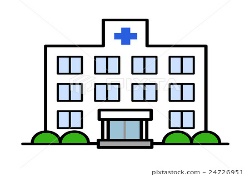 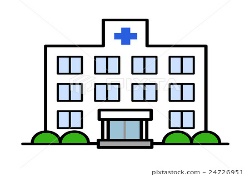 Tertiary
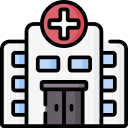 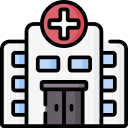 Secondary
Primary
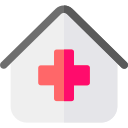 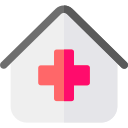 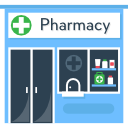 CPs
PPMVs
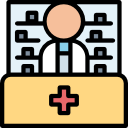 31
SOURCE:  Expert consultation, team analysis
Child Health Product Analysis
32
Photo credit: USAID GHSC-PSM project
Product availability and cost
Amoxicillin oral suspension and ORS/Zinc Co-pack are unavailable across the health facilities in the urban area
Unavailable
Cost of available commodity
Key
PPMVs
Community Pharmacy
HCF Public
HCF Private
Rural (1)
Urban
Rural (1)
Urban (4)
PHC- Rural (1)
PHC- Rural (1)
PHC- Urban  (1)
SHF - Urban  (1)
Commodity
Amoxicillin Dispersible Tablet
$0.54  - $0.65 per 10 tabs
$0.33 - $0.44 per 10 tabs
$0.35 per 10 tabs 
$1.52 per bottle
Part of service
$1.52 per 10 tabs
$0.76 per 10 caps
Part of cost of service
Amoxicillin Oral Suspension
$0.76 - $0.87 per bottle
$0.87  - $1.74 per bottle 
$1.09 per oral suspension
$0.54 per bottle
$0.97 - $3.04 per bottle
$1.09 per bottle-part of service
Zinc Sulphate
$0.22 per 10 tabs
$0.22 per 10 tabs
$0.15 per 10 tabs
$0.21 - $0.26 per 10 tabs
Part of service
$0.22 per 10 tabs - part of service charge
Part of cost of service
Oral rehydration salt
$0.65 per 3 sachet
$0.54 - $0.65 per 3 sachet
$0.15 per sachet
$0.5  - $0.65 per sachet
$0.65 - $0.98 per sachet to part of service charge
$0.65 per dip
ORS/Zinc Co-pack
$0.54 per 2 sachet of ORS and 1 blister of zinc
$0.54 per 2 sachet of ORS and 1 blister of zinc
$0.5 - $0.65 per 2 sachet of ORS and 1 blister of zinc
ORS/Zinc co-pack are mostly available across community pharmacies and PPMVs
The cost of Zinc sulfate is relatively cheap across all service delivery point 
The cost of Pediatric anti-malarial in bottles is more expensive than the tabs and capsule type
Pediatric anti-malarial
$1.09-$3.26 per bottle 
$0.44 per 12 tabs 
$1.52 per sachet 
$1.09 per blister
$2.17 per bottle 
$0.54 - $1.63 per 12 tabs 
$0.44 per sachet
$3.26 per bottle
$0.44 per 6 tabs
$1.52  - $3.70 per bottle 
$0.65-$1.96 per 6 tabs 
$1.30 - $1.41 per 6caps
Part of service
$1.30 per syrup - part of service charge
$1.20  per bottle
Part of cost of service
Highlight
Exchange rate: N460 per $1
Sources : Key Informant Interview Synthesis
Sourcing
Majority of the CH commodity are sourced from the open drug market and pharmaceutical Reps
No
Yes
Key
Sources of Commodity
Open drug market
Pharmaceutical
Reps
Wholesalers
Social Marketing Organisations
Government
Implementing Partner
Service delivery point
Community Pharmacy
Clanol – Urban
Octovia – Urban
Nobel – Urban
Venerable Bede – Urban
Olympia – Rural
Johnny – Urban
PPMVs
Over to God – Urban
Salus Infermorum – Urban
Thije Medical – Rural
Man of peace – Rural
Divine Mercy Clinic – Urban
Health 
Facilities (PHC)
Little Seed Hospital – Rural
Chima Hospital – Rural
Amuzu PHC (Govt) – Rural
SHF
St. Theresa Hospital – Urban
Bethel Mission  Hospital – Urban
Sources : Key Informant Interview Synthesis
Cost of service
Although the cost of CH services at private HFs are within range of one another regardless of location, they are significantly less affordable than their public counterparts
PHC
SHF
Key
Health Facilities
Cost of Service
Highlight
Cost for delivery in the urban areas are relatively higher than in the rural areas 
Most of the services offered in the urban private facility are at a cost. Some mission hospitals occasionally pay for the expenses  of patients who are unable to pay
General consultation
Specialist
consultation
ANC Visit
Normal Delivery
C- Section
Immunization
Malaria Test
Free
Refer
Free
$10.87
Refer
Free
Free
Govt Rural
Free - $1.09
Free - $10.87
$1.09 - $3.26
$10.87 - $16.30
$260.87
Free - $0.22
$1.09 - $2.17
Private Rural
Private Urban
$1.09 - $10.87
$2.17 - $10.87
$1.09 - $2.17
$32.61 - $43.48
$260.87
Free – $0.22
$1.09 - $2.17
Private Urban
$1.09 - $2.17
$2.17 - $10.87
Free
$32.61 - $43.48
$260.87 – $434.78
Free - $0.44
$1.09 - $2.17
Exchange rate: N460 per $1
Sources : Key Informant Interview Synthesis
Product Synthesis
There seem to be a gap in the availability of equipment in the urban facilities
Available
Unavailable
Key
Healthcare Facility - Private
HCF -  Public
PHC- Rural (Little seed)
PHC- Rural (Chima)
PHC- Urban  (Divine Mercy)
SHF- Urban  (St Theresa)
SHF - Urban  (Bethel)
PHC- Rural (Amuzu)
Highlight
Equipment
Blood pressure cuff
The government PHC assessed in the rural area lacks  essential MNH equipment 
The PHC in the rural areas are more equipped than their urban counterparts
All primary health care facility assessed did not have anaesthesia equipment which is a crucial requirement for providing safe and effective SBA (Skilled Birth Attendant) services.
Ultrasound
Fetal doppler
Refrigerator blood bank
Bags for collecting blood
Anesthesia equipment
Urine dipstick
Bag and neonatal face mask
Baby weighing scale
umbilical clamps/ties
Pulse oximeter
Refrigerator for vaccines
Autoclave
Sources : Key Informant Interview Synthesis
Human for health resources Synthesis
The shortage of healthcare workers is prevalent across all health facilities, but it is particularly worse in public health facilities.
xx
xx
Visiting Personnel
In-house personnel
General Physician
Ob-gyn
Surgeon
Public Health Nurse
Nurse/
Midwife
Medical Attendant
Pharmacist
CHW
Service delivery Point
Pvt - PHC- Rural (Little seed Hospital and Maternity)
2
1
2
4
Pvt - PHC- Rural (Chima Hospital)
2
1
2
4
Pvt - PHC- Urban  (Divine Mercy)
2
1
1
1
1
Pvt - SHF- Urban  (St Theresa)
2
1
1
1
10
1
5
Pvt - SHF - Urban  (Bethel)
2,8
1
1
5
3
8
Pub - PHC- Rural (Amuzu)
3
There are significant gaps in the availability of skilled healthcare workers in the state but this is more evident in the rural areas
Less qualified personnel such as Community Health Workers (CHWs) are noticed to perform nursing duties in the rural PHC assessed, while the absence of pharmacists exacerbates the problem.
1 CHW- Community Health Worker
37
SOURCE:  Key Informant Synthesis
Key factors of CH market underperformance in FCT (1/2)
Who is the market failing?
Why is the market failing?
Inability to pay and lack of financial risk protection creates a barrier to access
Knowledge gaps resulting in most women being are unaware of the number of doses or misinformed about the benefits of vaccination
Socio-cultural norms favor seeking care from traditional herbal healers compared to formal health providers
Children born to families within the lower and lowest income levels
Children born to mothers within the lower and lowest educational levels
Due to consumer low ability to pay, most private providers stock generic brands which are more at risk of quality issues
38
Key factors of CH market underperformance in Ebonyi (2/2)
Who is currently providing service?
At what cost are these services provided?
Private healthcare facilities  and community pharmacies (minimal in rural areas)
PPMVs
Private urban service prices are significantly higher than their rural counterparts. 
The price of the products at the CPs and PPMVs are within range of each other
Who is not currently providing service?
Why are they not providing these services?
Private secondary health facilities in rural areas.
Low demand and ability to pay in rural areas due to norms and financial constraints
Limited availability of qualified healthcare workers at HFs (especially due to a mismatch in the distribution of HFs
39
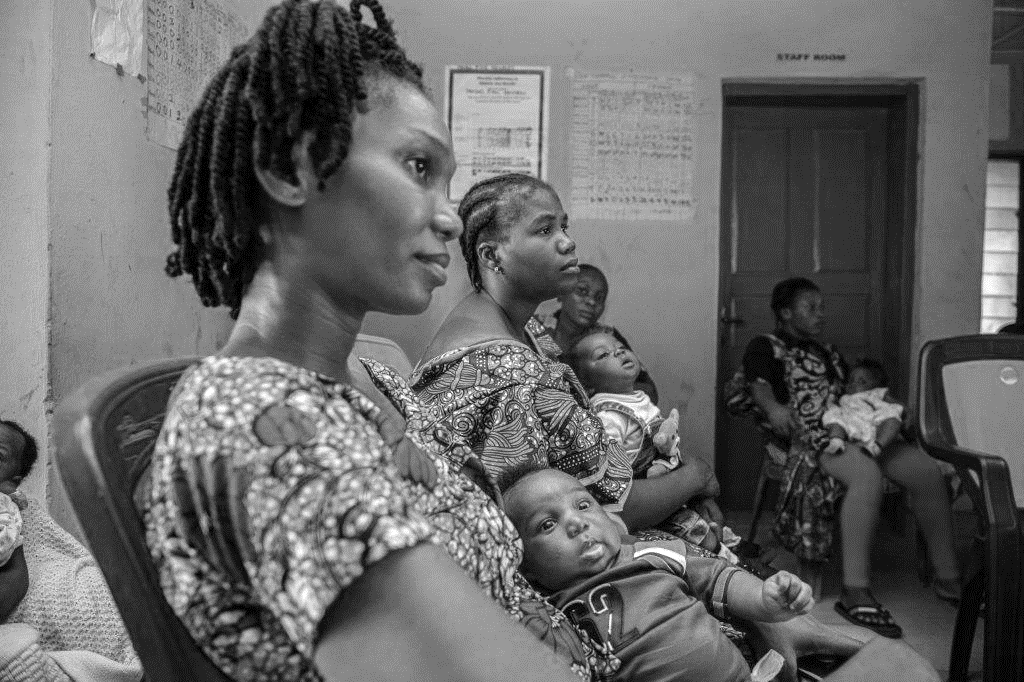 Summary of findings for the CH market in Ebonyi
40
Photo credit: USAID GHSC-PSM project
A=Absent   I  =Inadequate    M=Mismatch
A=Absent   I=Inadequate    M=Mismatch
Market system performance for CH in Ebonyi
FINANCING (S): There is a high rate of OOPE across the public and private sectors. Commodities are free in public sector but often stocked out and consumables are at times not provided (syringes, gloves, gauze, etc.) requiring clients to purchase in private sector.
Low number of empaneled private HFs and low coverage of both formal and informal sector
STEWARDSHIP: There are no dialogue platforms with the private for-profit actors in the state but most public sector stakeholders leverage association meetings of these  for-profit actors to engage them where necessary
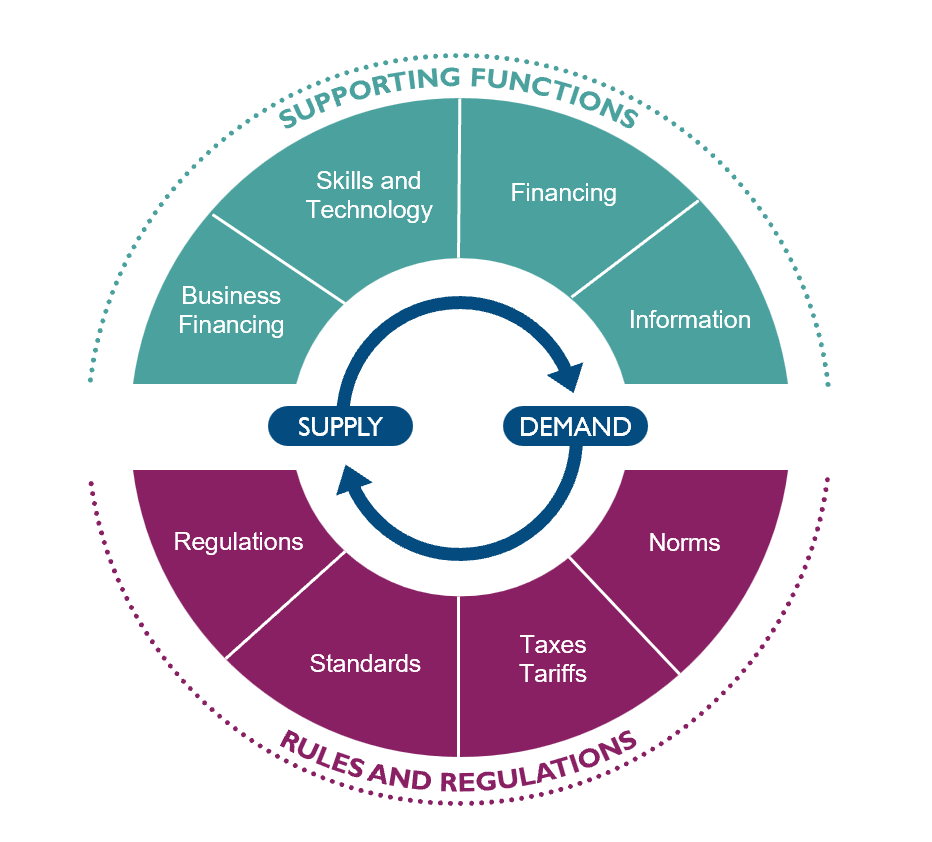 BUSINESS FINANCING: Difficult to access finance to start/expand private maternity services due to high interest rates and unattainable requirements from financial institutions
INFORMATION:  (d) Inadequate initiatives to raise awareness and knowledge of the benefits of FP services and to engage communities to increase FP uptake. (s) Insufficient private sector reporting to government
SKILLS/CAPACITY: There is an uneven distribution in public and private HRH; majority of skilled private professionals (e.g. doctors, nurses and pharmacists) prefer to remain within the urban areas which have better infrastructural amenities
DEMAND: Most women obtain free FP services from the public sector, especially for married women due to cost. Most unmarried, younger women obtain their commodities (pills, condoms ECs, and injectables) from CPs or PPMVs.  The use of implants, injectables, and condoms is more acceptable among women than IUDs, as the majority of women tend to feel scared about using IUDs
SUPPLY (S): PS supply concentrated in CPs and PPMVs. CPs are predominantly in urban areas and PPMVs are distributed across the state. Public HFs are the major supplier for LARCs while CPs and PPMVs for SAMs. Public HFs report stock-outs of commodities. ECs not available across public and private facilities except for CPs
NORM: There are religious beliefs that affect the demand for modern contraceptive methods. The need for husband’s approval is also seen to be a major limitation for uptake of a method. Private providers reluctant to offer ECs due to religious beliefs
REGULATIONS: Inadequate supervision of private sector providers due to gaps in funding for regulatory activities across the markets. PCN yet to commence the tiered accreditation for PPMVs
STANDARDS:  Although the guidelines exist, there is inadequate compliance with guidelines for quality care due to limited incentives for private sector
Source: KIIs, desk review, Team analysis
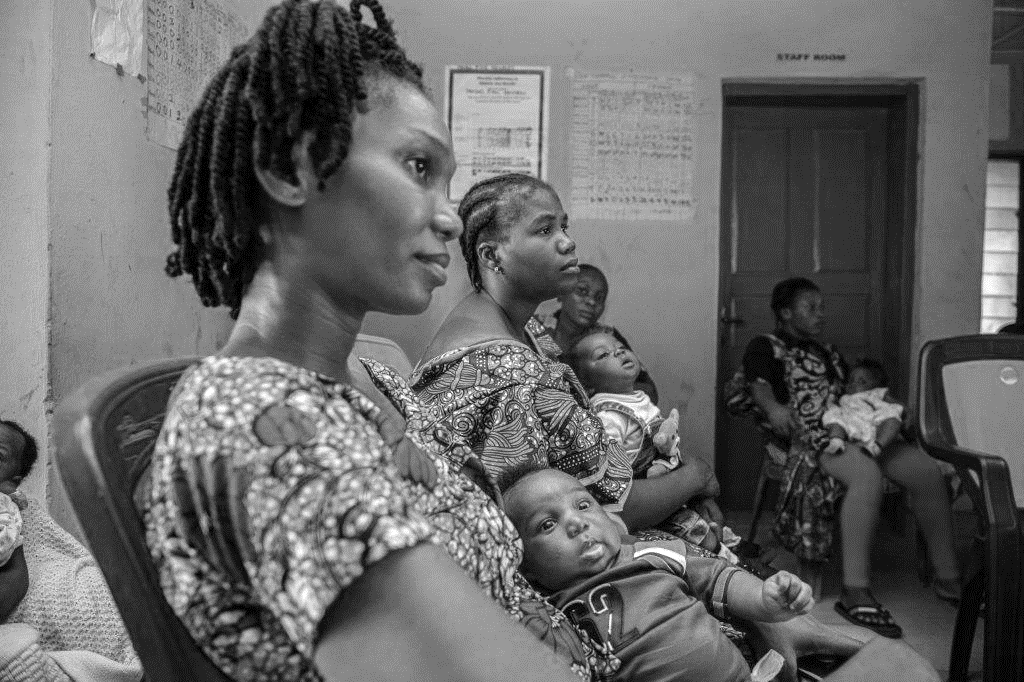 Strategic Ideas
44
Photo credit: USAID GHSC-PSM project
Strategic Logic Model for Child Health in Ebonyi
Product/Services
Provider
Place
Market
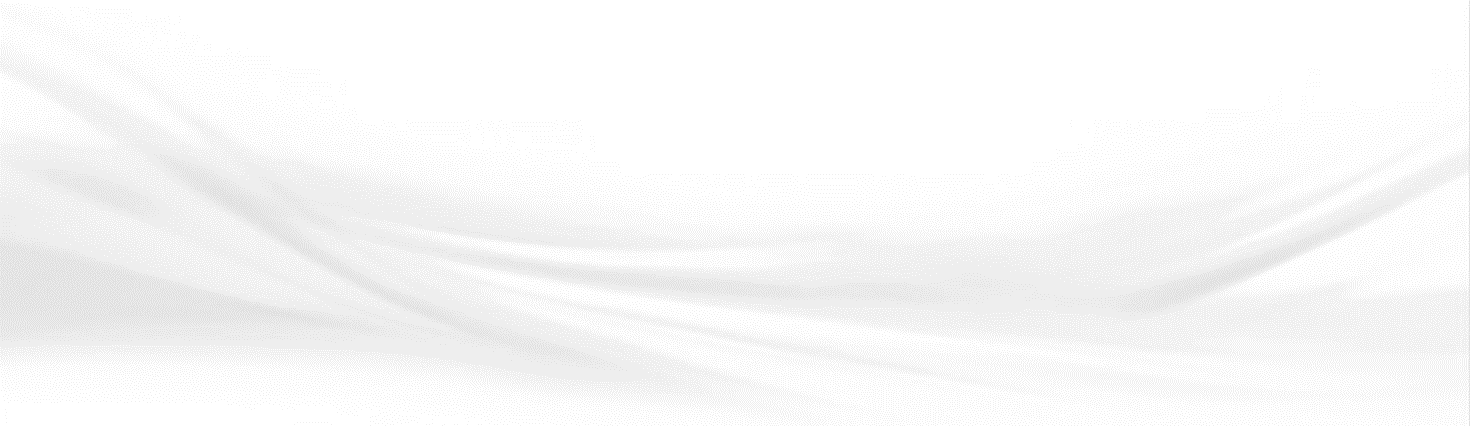 People
Children born to families within the lower and lowest income levels with little or no educational background
Malaria testing and treatment
Diarrhea treatment
Acute respiratory infection treatment
Community Pharmacy 
PPMVs
Peri-urban
Rural
Use-case for CH in Ebonyi
Health Impact
Health Outcome
Market System Change
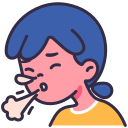 Reduced child mortality and morbidity due to Diarrhea, Malaria and ARI 
Targets by 2024
Diarrhea   treatment – 65%
Malaria- (RDT -75%,  ACTs- 85%)
ARI – 80%
Improved access to malaria, ARI, Diarrhea testing (RDTs testing and treatment for poorer children at CPs, PPMVs and private facilities
Demand financing: Remove economic barriers to access CH services and products e.g. insurance
Supply: Ensure private supply of CH products e.g. aggregation
A2F: Private providers access business financing to improve quality or start/expand businesses e.g. loans
R&R: Private providers are motivated to register and renew their PPMV licenses e.g. accreditation
Stewardship: Public and private CH market actors align and coordinate e.g policy advocacy
Quality: PPMVs and CPs provide quality CH services and products e.g. provider capacity building
Demand: Consumers aware of benefits of CH and know where to obtain services e.g. digitization of information
Information: CP, PPMVs and HF report quality data and MOH uses and reports on data for decision making e.g. DHIS2 integration
45
Platform for enabling business environment for CPs and PPMVs
Ecosystem
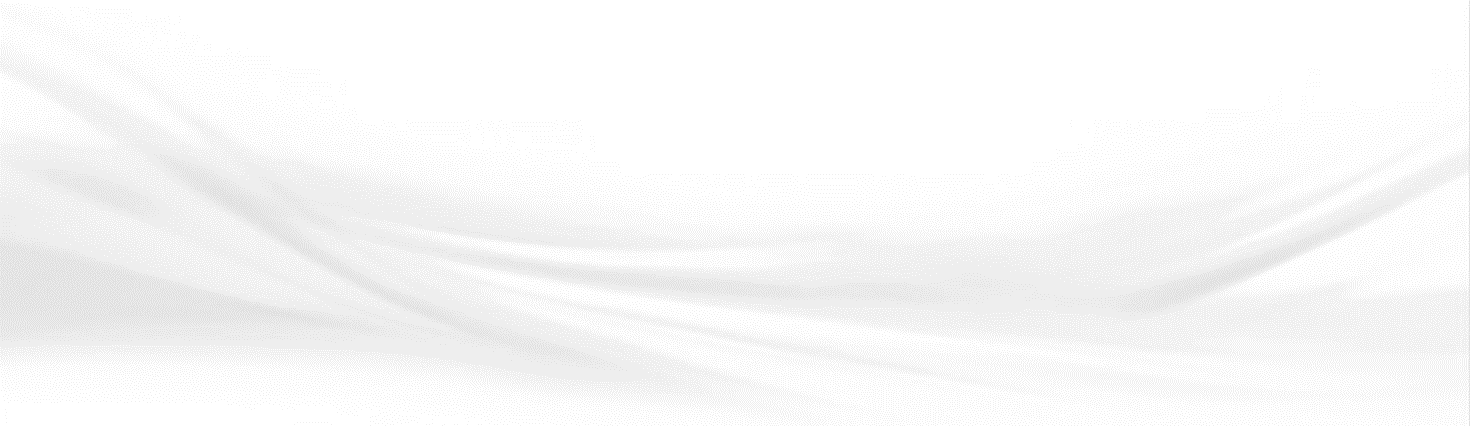 Insurance
Extend state insurance schemes to CPs and PPMVs
Digitization
Balanced counseling using IVRs and referrals
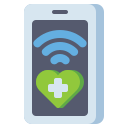 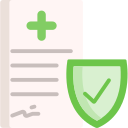 Aggregation
Pooled procurement through DMA, PSN, Innovators
Provider Capacity
Digital learning and peer exchange aggregators
Stewardship
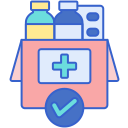 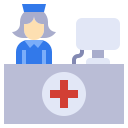 SUPPLY
Stewardship
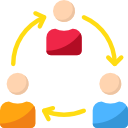 Access to credit
Credit on commodities and loans via BOI, BOA, manufacturers etc
DHIS2 integration
PS data reporting by CHIS,  streamlining tools and non-monetary incentive
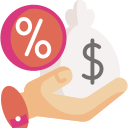 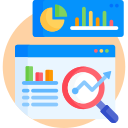 Product counselling & referrals at SDPs
DEMAND
Accreditation Leveraging existing tiered accreditation system for PPMVs
Policy advocacy
Task Shifting Task Sharing policy adoption
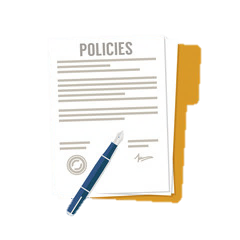 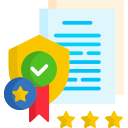 Stewardship
46
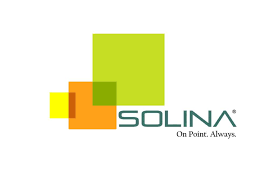